Exploring the impact of environmental triggers on epithelial barrier dysfunction: initiation of a complex inflammatory cascade
Associate Professor Asger Sverrild, MD, PhD
Copenhagen University Hospital Bispebjerg, Copenhagen, Denmark
Asthma can be triggered by a variety of environmental exposures1
Self-reported asthma triggers by proportion of patients experiencing trigger and frequency of trigger1,2a
Frequency of triggers (weeks/year)
A higher number of known asthma triggers correlates with an increased number of severe exacerbations1

52% of participants self-reported exposure to 6–15 asthma triggers1b

One in five patients do not attempt to avoid known asthma triggers until symptoms worsen1

A burden of ≥11 triggers is associated with an adverse impact on daily life1
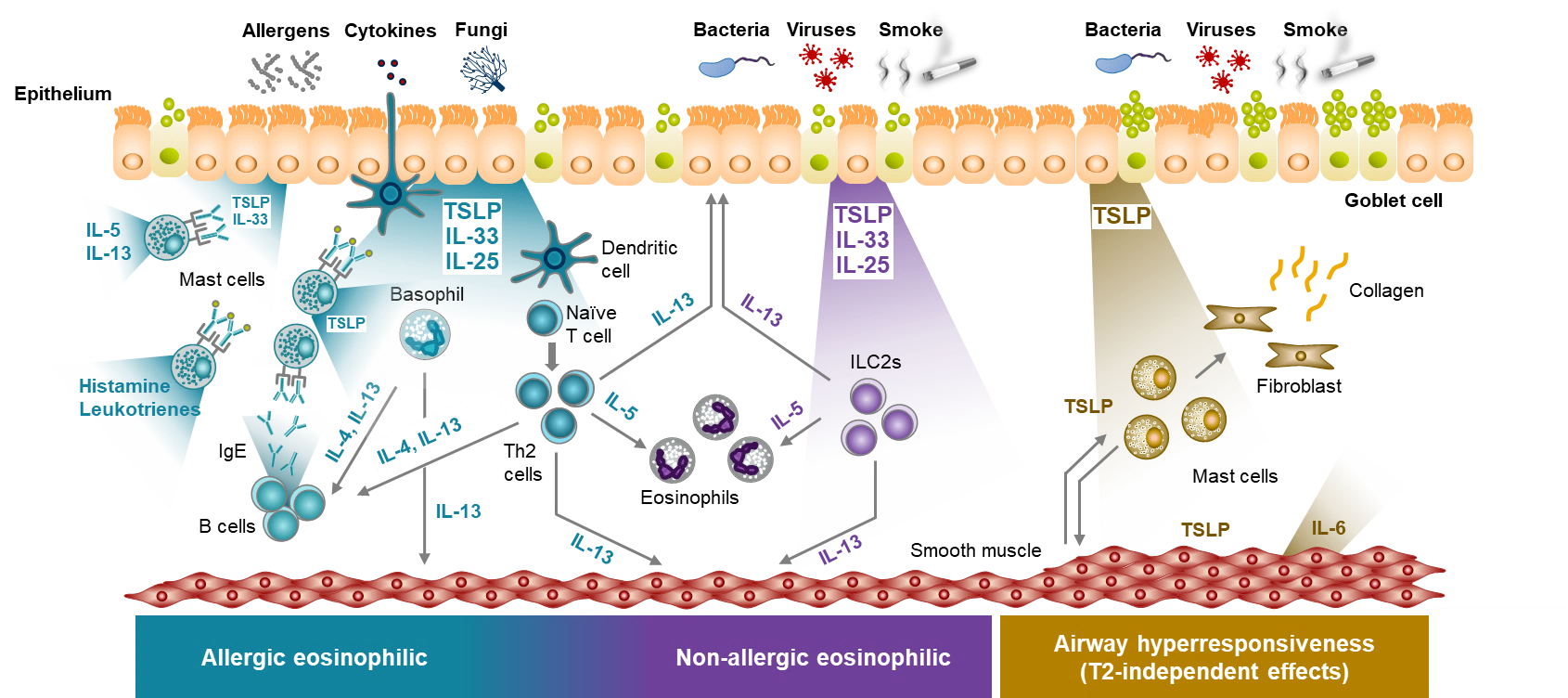 Allergic trigger
Non-allergic trigger
Frequency of trigger
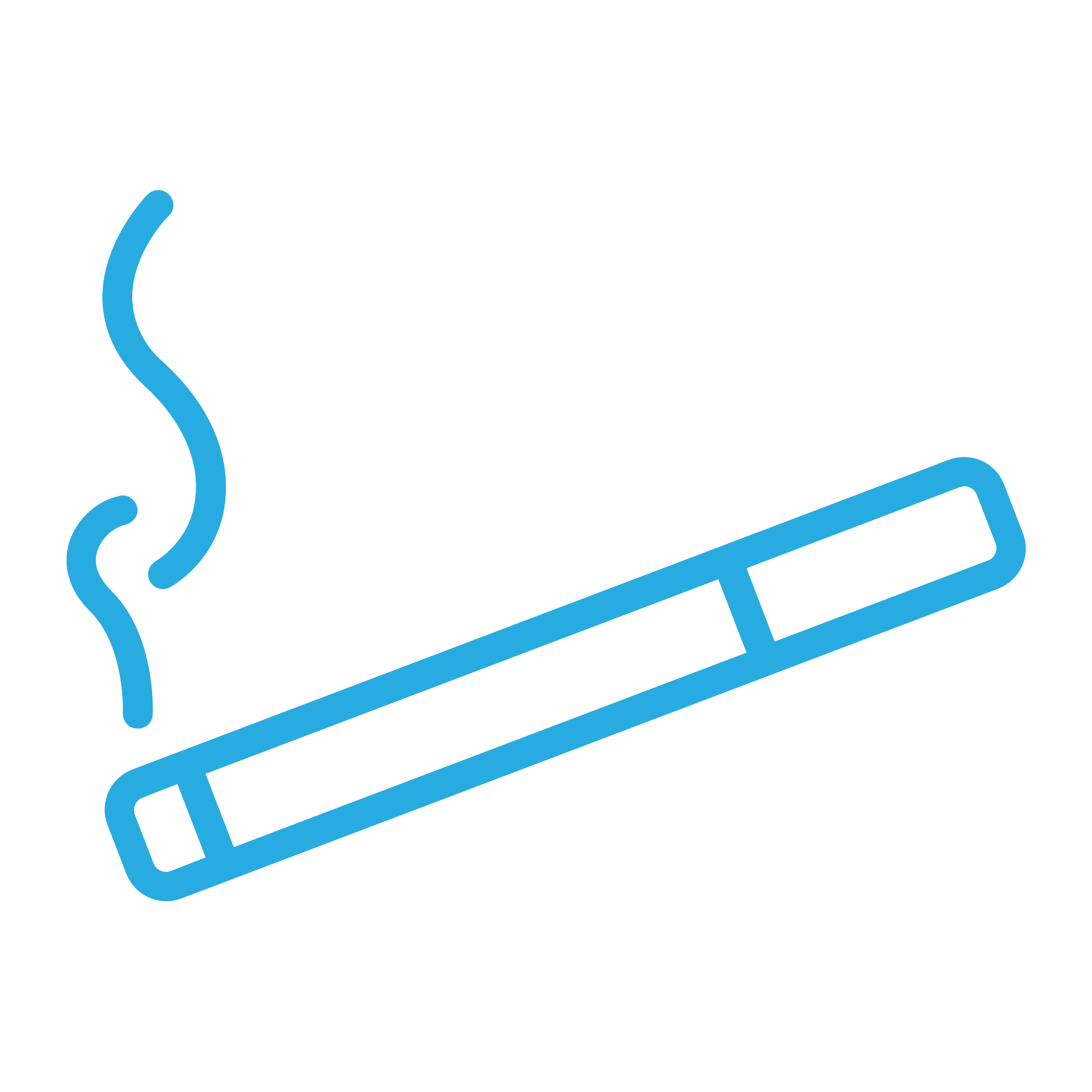 Proportion of patients who experienced the trigger (%)
Self-reported asthma triggers (N=1,202)
Top 15 triggers by proportion of patients experiencing given trigger
aFigure adapted from Price D et al. J Asthma. 2014;51(2):127–35 licensed under CC-BY 4.0 from: http://creativecommons.org/licenses/by/3.0 (Accessed August 2024); b13% of patients reported 1–5 asthma triggers,and 35% reported ≥16.1References: 1. Price D, et al. J Asthma. 2014;51(2):127–35; 2. Gautier C, Charpin D. J Asthma Allergy. 2017;10:47–56.
2
COPD triggers have been reported, including known allergens1a
Triggers observed in a study of patients in Singapore with COPD1
(N=129)
Proportion of patients with COPD with:1
≥1 trigger:
≥2 triggers:
≥3 triggers:
43%
18%
12%
.Abbreviations: COPD, chronic obstructive pulmonary disease; RTI, respiratory tract infection.Reference: 1. See KC, et al. Singapore Med J. 2016;57(10):561–65.
3
The airway epithelium: barrier and immune mediator
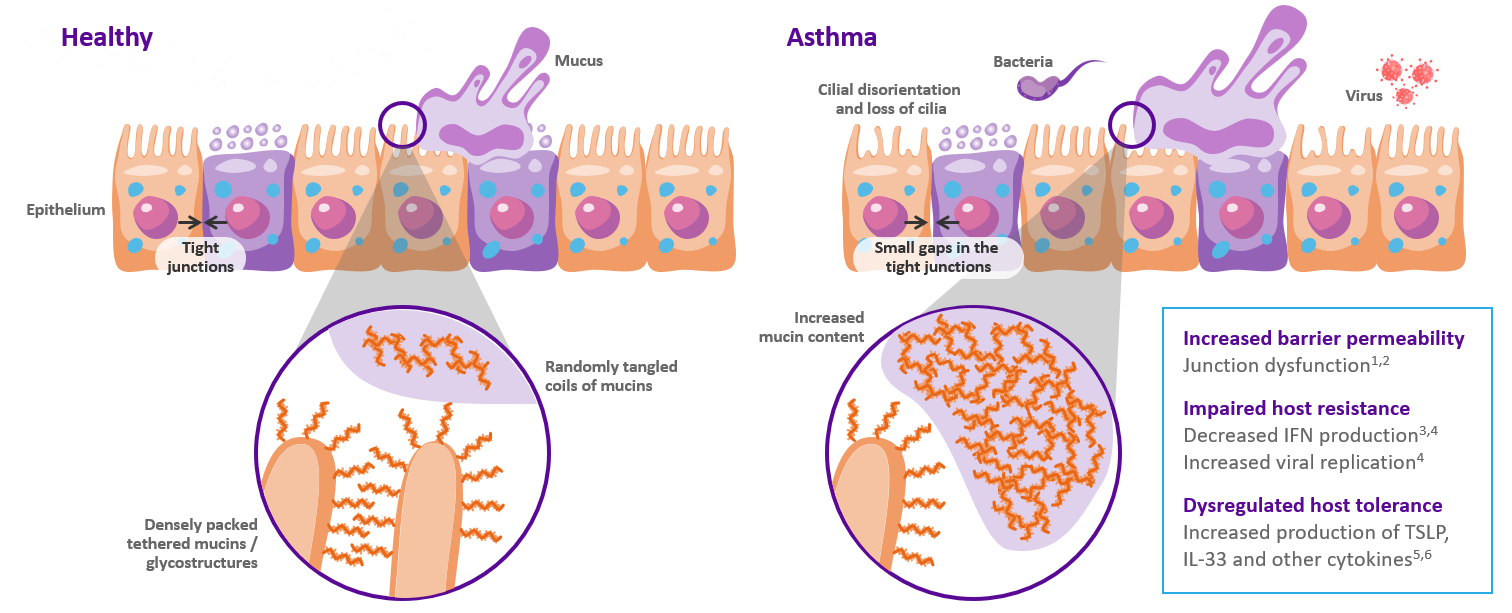 Asthma and COPD
Healthy
Bacteria
Mucus
Cilial disorientation and loss of cilia
Virus
Epithelium
Small gaps in tight junctions
Tight junctions
Increased barrier permeabilityJunction dysfunction1,2
Impaired host resistanceDecreased IFN production3,4Increased viral replication4
Dysregulated host toleranceIncreased production of TSLP, IL-33, and other cytokines5–7
Increased mucin content
Randomly tangled coils of mucins
Densely packed tethered mucins / glycostructures
Figure adapted from Frey A, et al. Front Immunol. 2020;11:761
Abbreviations: COPD, chronic obstructive pulmonary disease; IFN, interferon; IL, interleukin.
References: 1. Looi K, et al. Exp Lung Res. 2016;42:380–95; 2. Saatian B, et al. Tissue Barriers. 2013;1:e24333; 3. Contoli M, et al. Nat Med. 2006;12:1023–26; 4. Wark PA, et al. J Exp Med. 2005;201:937–47; 5. Uller L, et al. Thorax. 2010;65:626–32; 6. Porsbjerg C, et al. Eur Respir J. 2022;60:2102333, 7. Calvén J, et al. J Innate Immun. 2012;4(1):86–99.
Admission due to COPD exacerbations significantly decreased during the COVID-19 pandemic1
18,000
16,000
14,000
12,000
10,000
Number of admissions for COPD exacerbations
Mild to moderate
8,000
Severe
6,000
Linear regression models
4,000
2,000
0
Jan
Jul
Jan
Jan
Jul
Jan
Jan
Jul
Jan
Jan
Jul
Jan
Jan
Jul
Jan
Jan
Jul
Jul
Jul
Jul
Jul
Jul
Jul
2012
2013
2014
2015
2016
2017
2018
2019
2020
2021
2022
2023
Figure adapted from Bourdin A, et al. JAMA Netw Open. 2024 May 1;7(5):e2412383. Abbreviations: COPD, chronic obstructive pulmonary disease; COVID, coronavirus disease.Reference: 1. Bourdin A, et al. JAMA Netw Open. 2024 May 1;7(5):e2412383.
5
Substantial reductions in asthma exacerbations were seen over the course of the COVID-19 pandemic1
Change in asthma exacerbation rate during the COVID-19 pandemic compared with pre-pandemic (n=100,632)1
aMean of 2016–20191Abbreviations: COVID, coronavirus disease; Q, quarter.Reference: 1. Shah SA, et al. Thorax. 2021;76(9):860-866.
6
Triggers play a key role as drivers of inflammation1–6
Triggers interact directly with the epithelium to initiate the inflammatory cascade1–6
The types of triggers can lead the release of different cytokines by the epithelium and the subsequent activation of different cell types1–6
The response to triggers can differ between airway disease, as well as within disease type1–6
In airway diseases triggers are factors that lead to symptoms of disease7,8
Avoidance of triggers is seen as a preventative measure in airway disease management7,9
Examples of airway disease triggers:7–10
Cigarette smoke
Pollution
Fungi
Allergens
Viruses
Bacteria
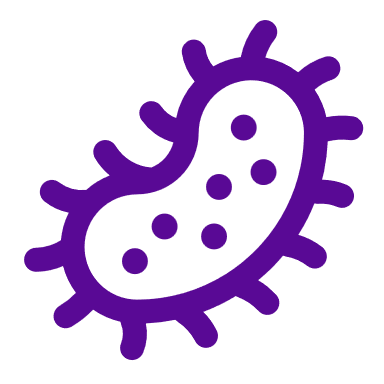 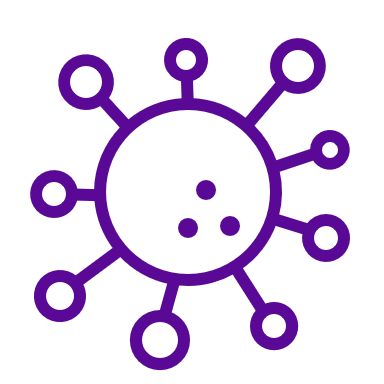 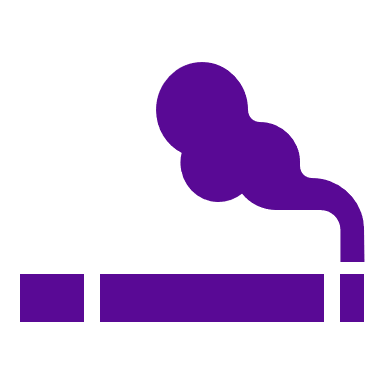 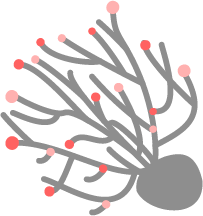 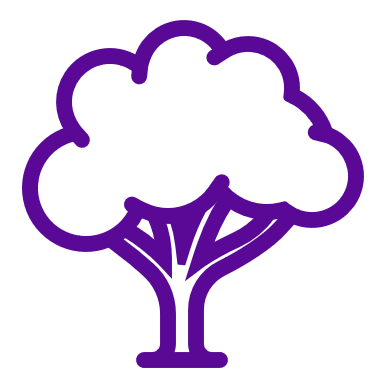 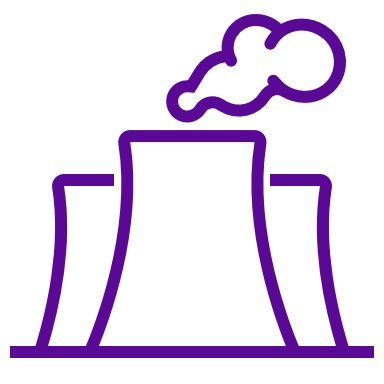 References: 1. Gauvreau GM, et al. Expert Opin Ther Targets. 2020;24(8):777–92; 2. Calderon AA, et al. Eur Respir Rev. 2023;32(167):220144; 3. Brightling C, Greening N. Eur Respir J. 2019;54(2):1900651; 4. Fokkens WJ, et al. Rhinol. 2020;58(Suppl.S29):1–464; 5. Victor AR, et al. J Immunol. 2017;199(7):2333–42; 6. Staudacher AG, et al. Ann Allergy Asthma Immunol. 2020;124(4):318–25; 7. Aydin Ö, et al. Allergol Immunopathol (Madr). 2013;41(1):30–6; 8. Wedzicha JA, Seemungal TA. Lancet. 2007;370(9589):786–96; 3. 9. See KC, et al. Singapore Med J. 2016;57(10):561–65; 10. Connell D, Shah A. Eur Respir J. 2020;56(2):2002223.
7
Epithelial cytokines may play a key role in driving airway inflammation in patients with asthma
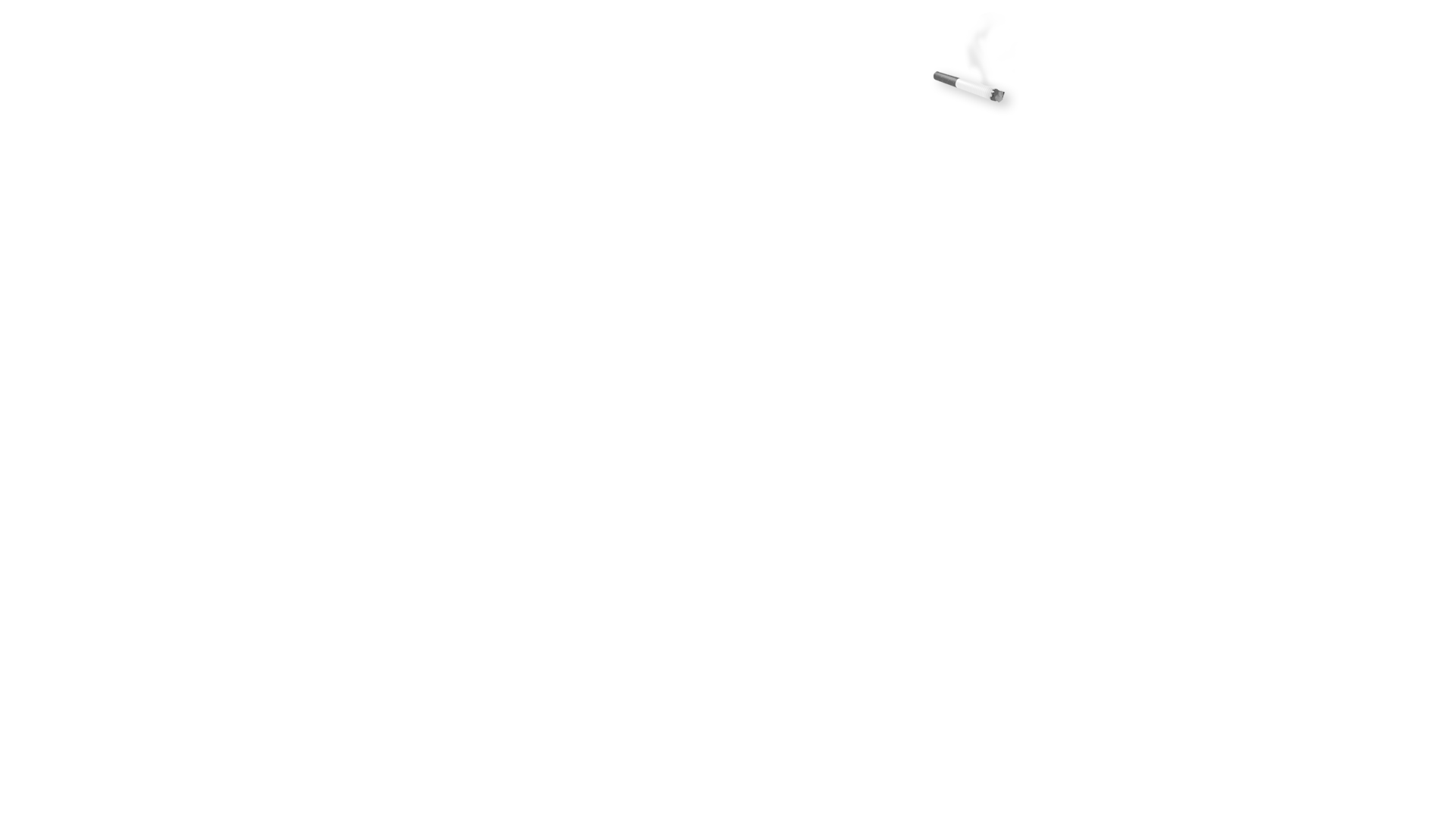 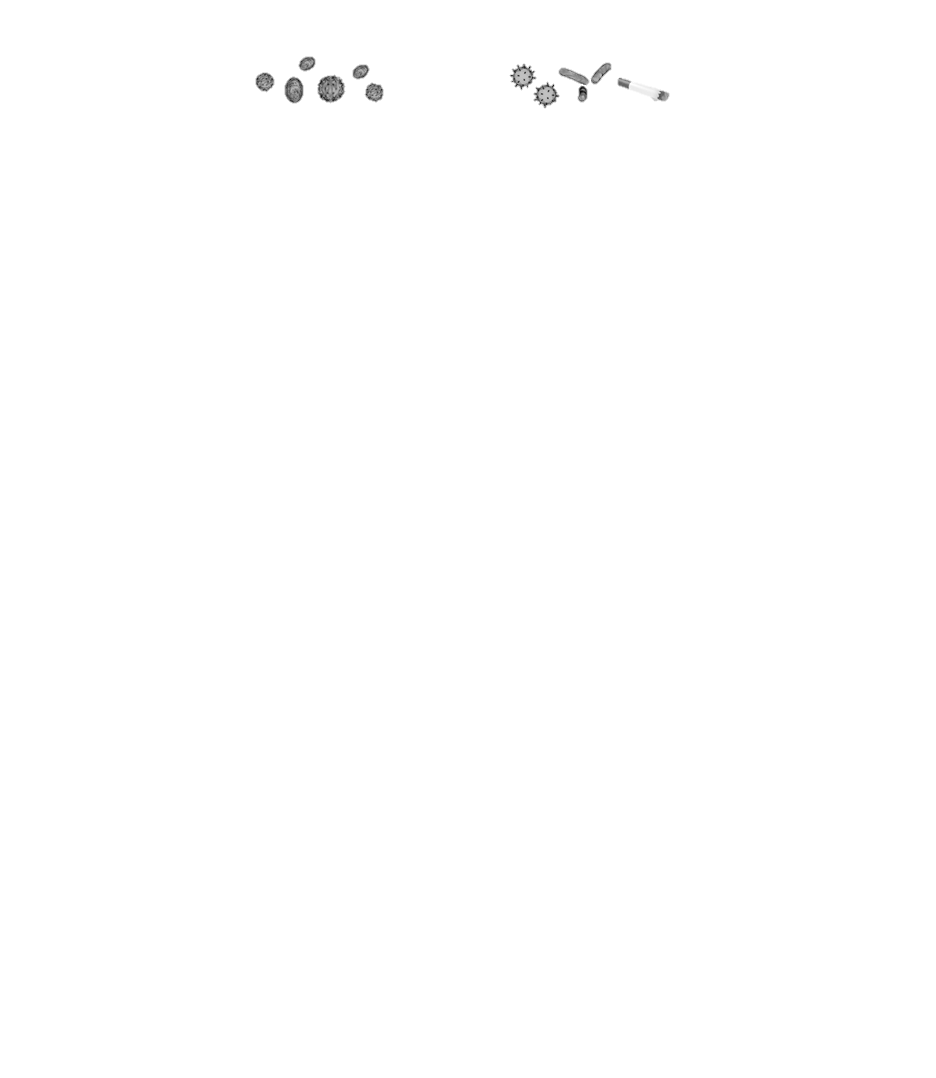 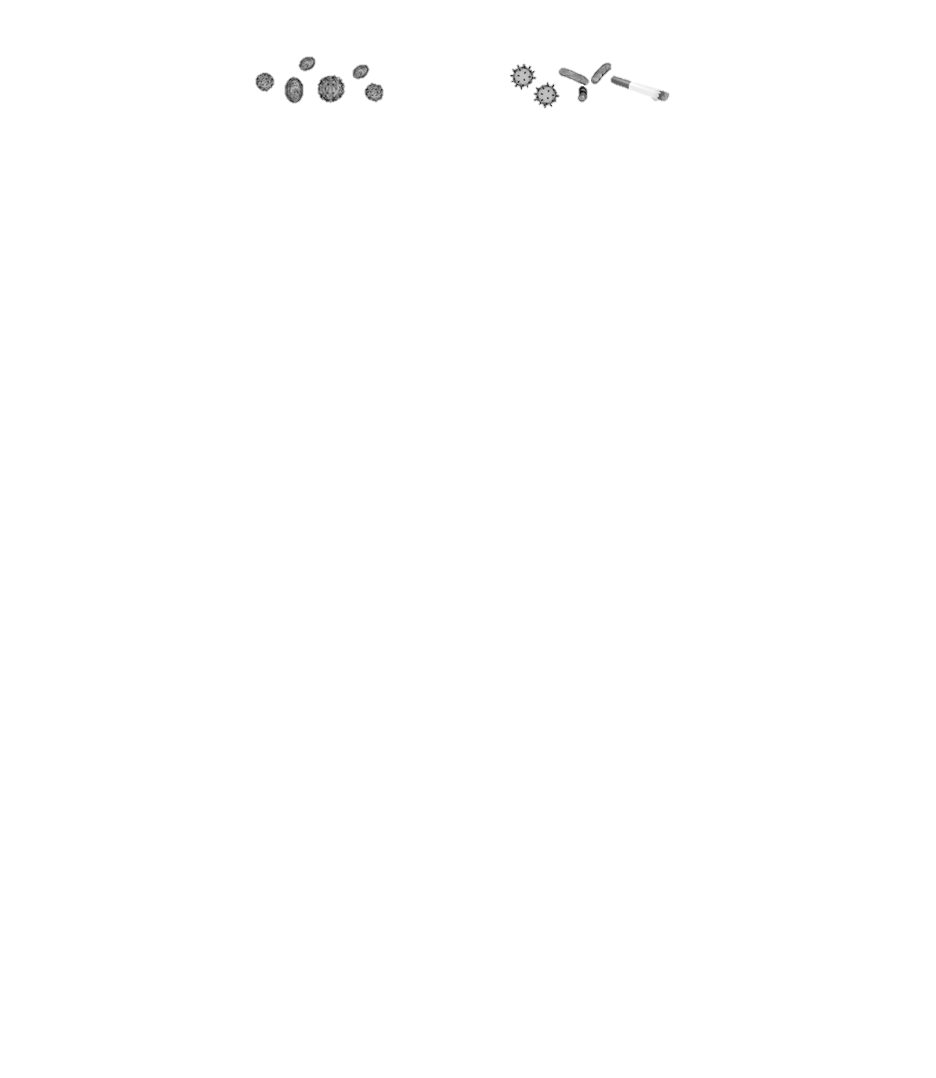 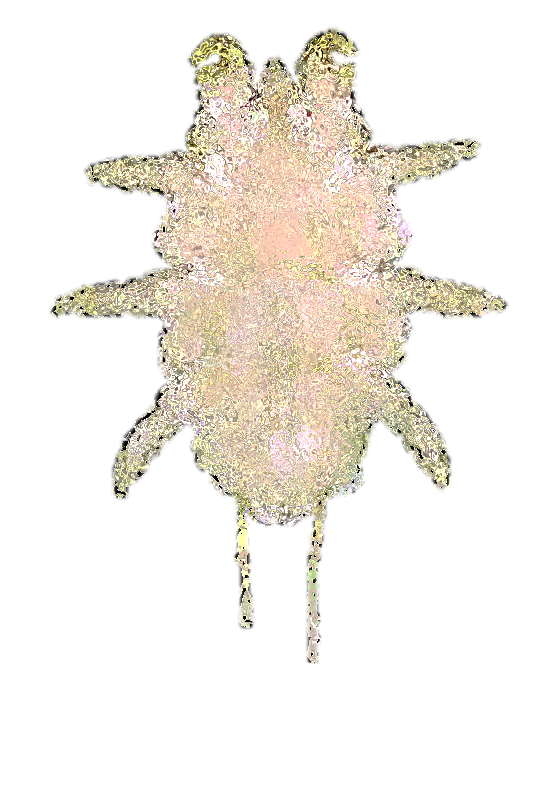 Viruses, allergens, cigarette smoke and pollution
Alarmins
IL-33, TSLP, IL-251
IL-131
T2 interleukins
IL-41
IL-51
FeNO1
Biomarkers
IgE/EOS1
EOS1
Airway hyper-responsiveness1
Mucus secretion1
Airway remodelling1
Airway hyper-responsiveness1
Mucus plugging2–4
Bronchoconstriction1
Airway remodelling1
Mucus plugging3–5
Pathophysiological outcomes
Clinical outcomes
Symptoms,1–3,5 lung function decreases,1 exacerbations1
Abbreviations: EOS, eosinophil; FeNO, fractional exhaled nitric oxide; IgE, immunoglobulin E; IL, interleukin; T2, Type 2; TSLP, thymic stromal lymphopoietin.References: 1. Porsbjerg CM, et al. Eur Respir J. 2020;56(5):2000260; 2. Cohn L, et al. J Exp Med. 1997;186(10):1737-47; 3. Lambrecht BN, et al. Immunity. 2019;50(4):975–91; 4. Kim Y, Yoo KH. Allergy Asthma Immunol Res. 2022;14(2):151-152; 5. Dunican EM, et al. J Clin Invest. 2018;128(3): 997–1009.
8
In COPD, triggers can act through multiple inflammatory pathways to contribute to disease pathology1,2a
Pollution
Bacteria
Triggers
Allergens
Smoke
Viruses
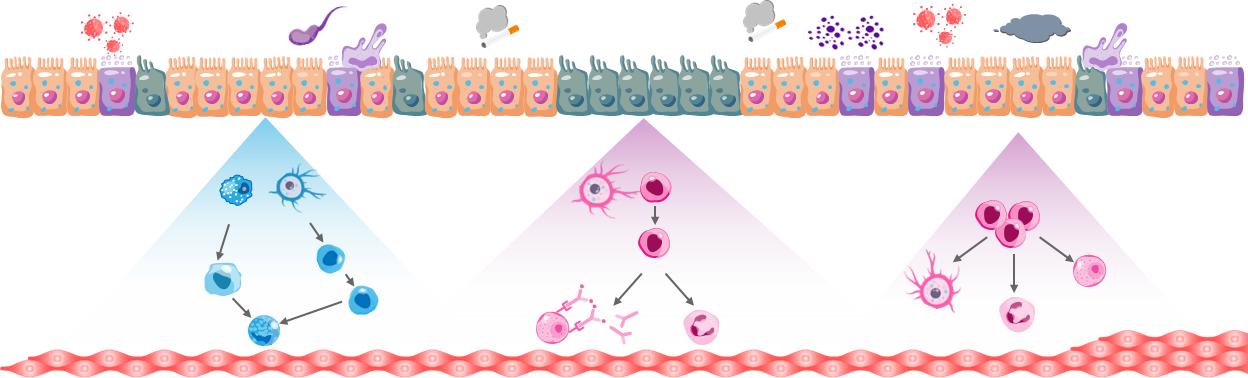 Mucus
Epithelium
TSLP
IL-33
IL-25
TSLP
IL-33
TSLP
IL-33
Goblet cell
Dendritic cell
Macrophage
Naïve 
T cell
Dendritic cell
Type 2
Type 1/3
ILC2s
Naïve 
T cell
IL-13
IL-4
IL-5
IL-13
IL-4
IL-13
Th2 cell
IL-5
Leucocytes
Airway smooth muscle
Th17
Eosinophil
Mast cell
Mast cell
Dendritic cell
IL-17A
IgE
Neutrophil
Eosinophil
aPlease note that the proposed inflammatory pathways in COPD shown here have been simplified for illustration purposes only and do not align with specific disease pathology or clinical manifestations, nor do they imply clinical benefit or relevance. In COPD, environmental triggers can cause damage to the epithelium, resulting in cellular inflammation and alarmin release.1,2 Several different inflammatory pathways, including those involved in Type 1, Type 3 and Type 2 inflammation, are thought to contribute to the heterogeneous disease pathology and clinical manifestations in COPD.3–8 Following damage to the epithelium, epithelial alarmins TSLP, IL-33 and IL-25 are released, promoting downstream inflammation.1,2 Both TSLP and IL-33 can contribute to Type 2 and non-Type 2 pathways in COPD1,2
Figure adapted from Calderon AA, et al. Eur Respir Rev. 2023;32(167):220144 and Brightling C, Greening N. Eur Respir J. 2019;54(2):1900651. Abbreviations: COPD, chronic obstructive pulmonary disease; IgE, immunoglobulin E; IL, interleukin; ILC, innate lymphoid cell; Th, T helper; TSLP, thymic stromal lymphopoietin.References: 1. Calderon AA, et al. Eur Respir Rev. 2023;32(167):220144; 2. Brightling C, Greening N. Eur Respir J. 2019;54(2):1900651; 3. MacNee W. Proc Am Thorac Soc. 2005;2(4):258–266; 4. Paliogiannis P, et al. Eur Respir Rev. 2018;27(147):170113; 5. Rabe KF, et al. Am J Respir Crit Care Med. 2023;208(4):395–405; 6. Safiri S, et al. BMJ. 2022;378:e069679; 7. Keddache S, et al. Clin Immunol. 2021;229:108798; 8. Global Initiative for Chronic Obstructive Lung Disease (GOLD). Global strategy for the diagnosis, management, and prevention of chronic obstructivepulmonary disease report. 2024. Available from: https://goldcopd.org/2024-gold-report/ (Accessed August 2024).
9